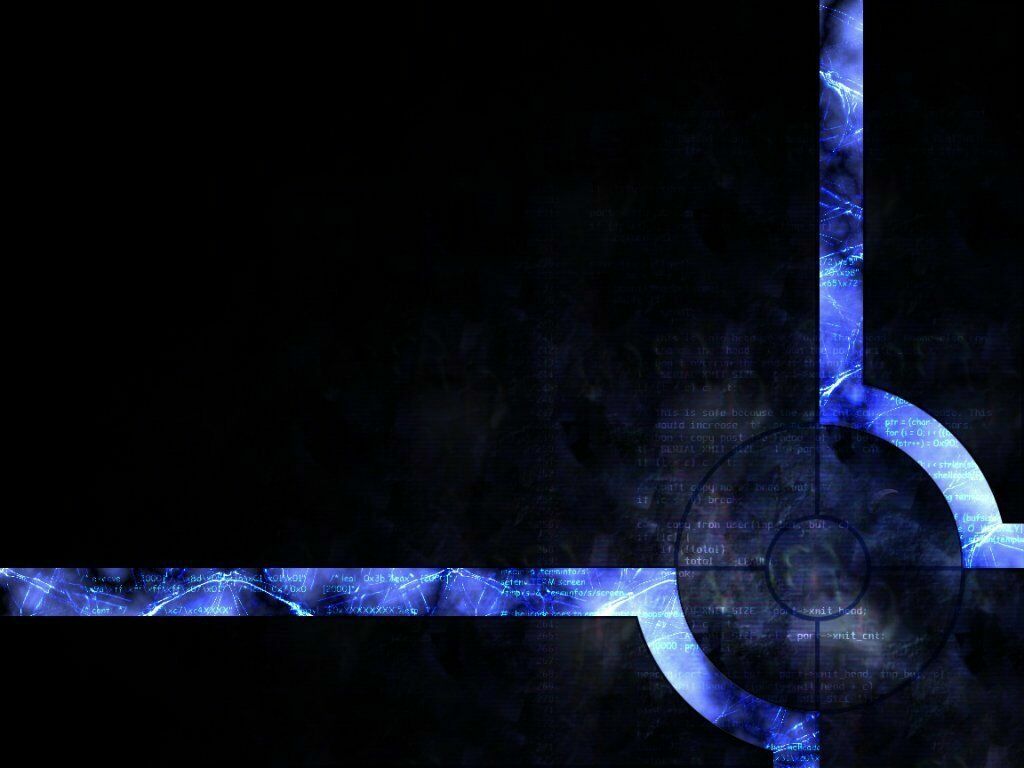 13 Then Jesus came from Galilee to the Jordan to be baptized by John.14 But John tried to deter him, saying, “I need to be baptized by you, and do you come to me?”
15 Jesus replied, “Let it be so now; it is proper for us to do this to fulfill all righteousness.” Then John consented. 16 As soon as Jesus was baptized, he went up out of the water. At that moment heaven was opened, and he saw the Spirit of God descending like a dove and alighting on him. 17 And a voice from heaven said, “This is my Son, whom I love; with him I am well pleased.”
Matthew 3:13-17
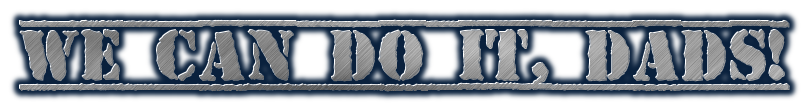 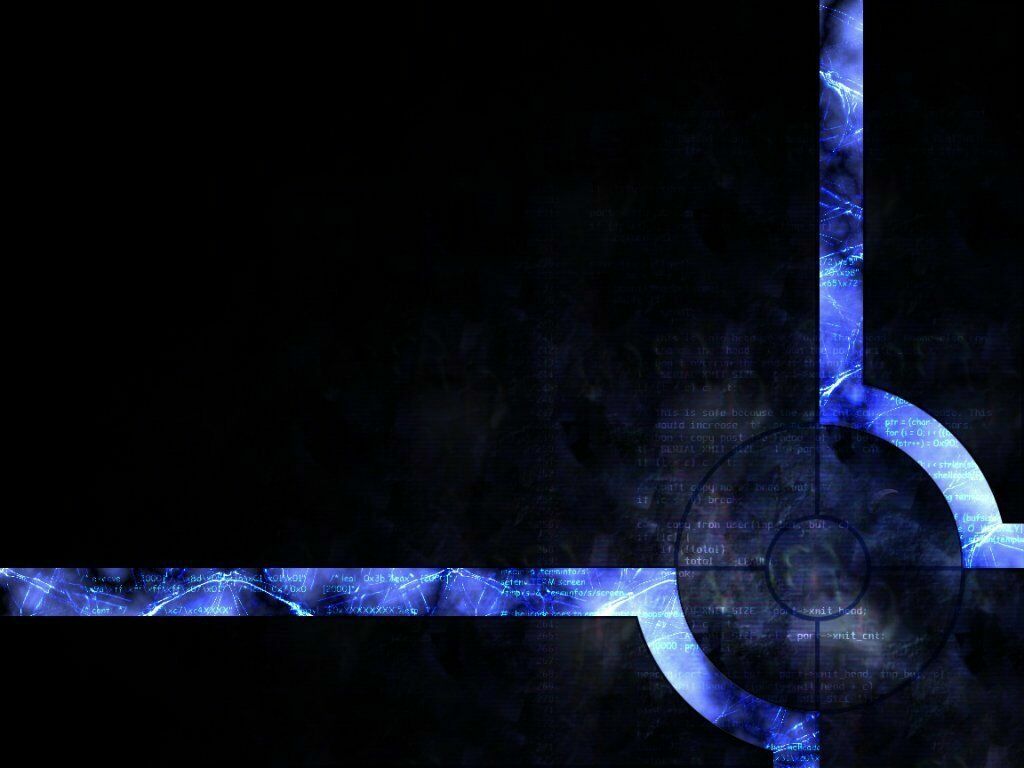 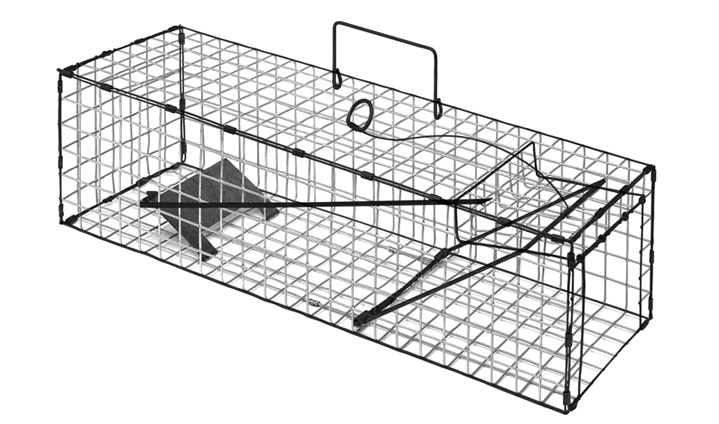 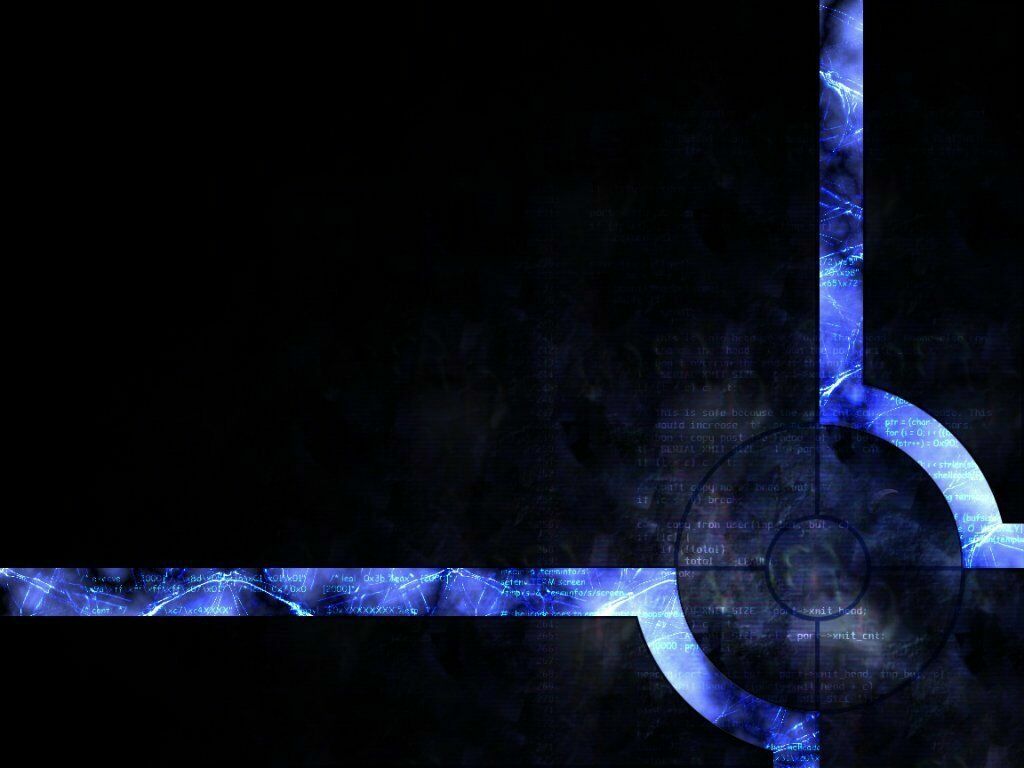 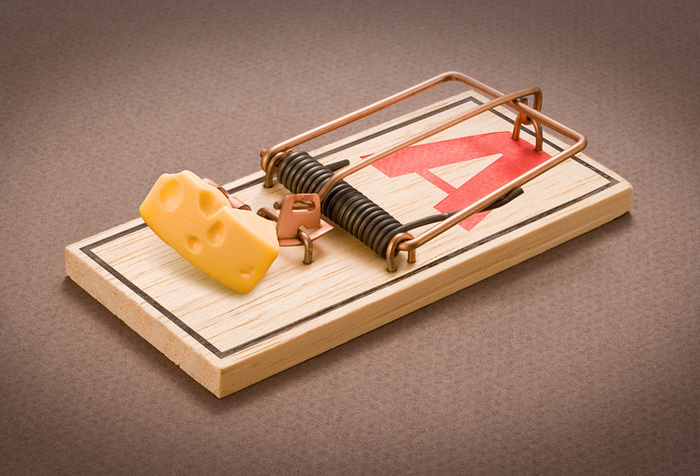 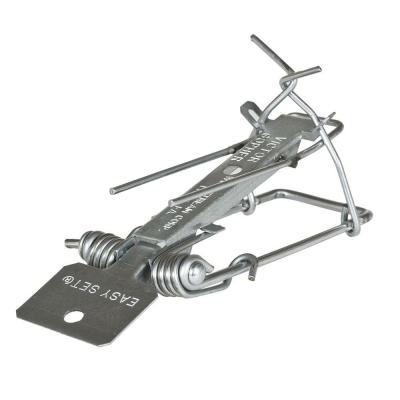 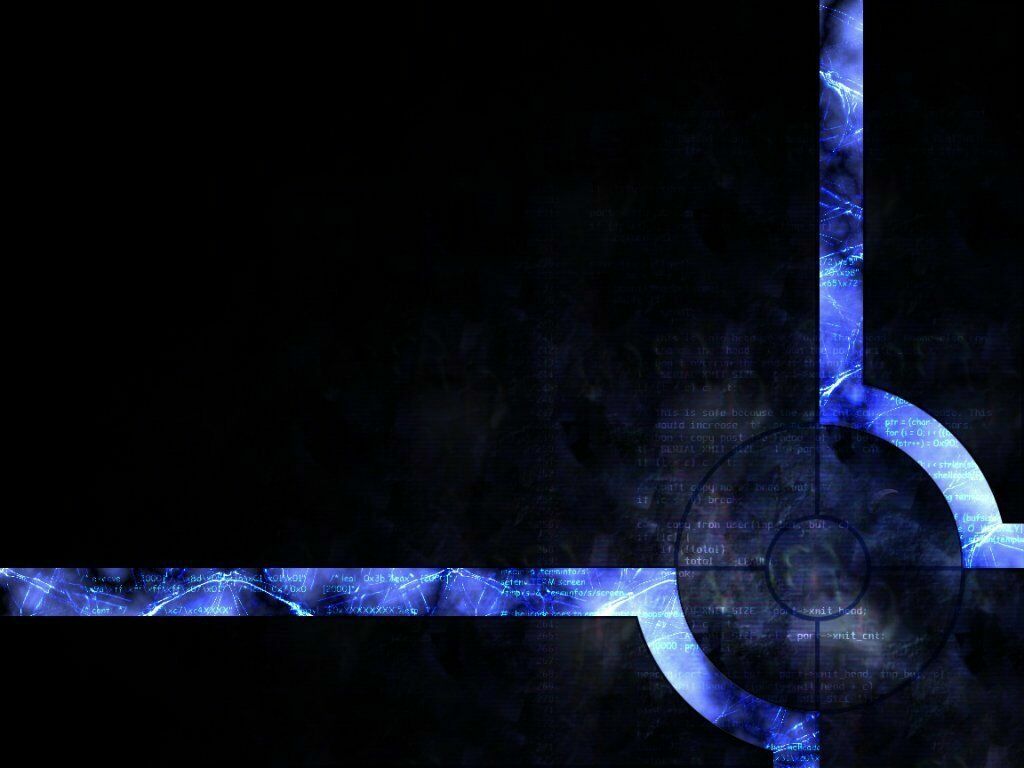 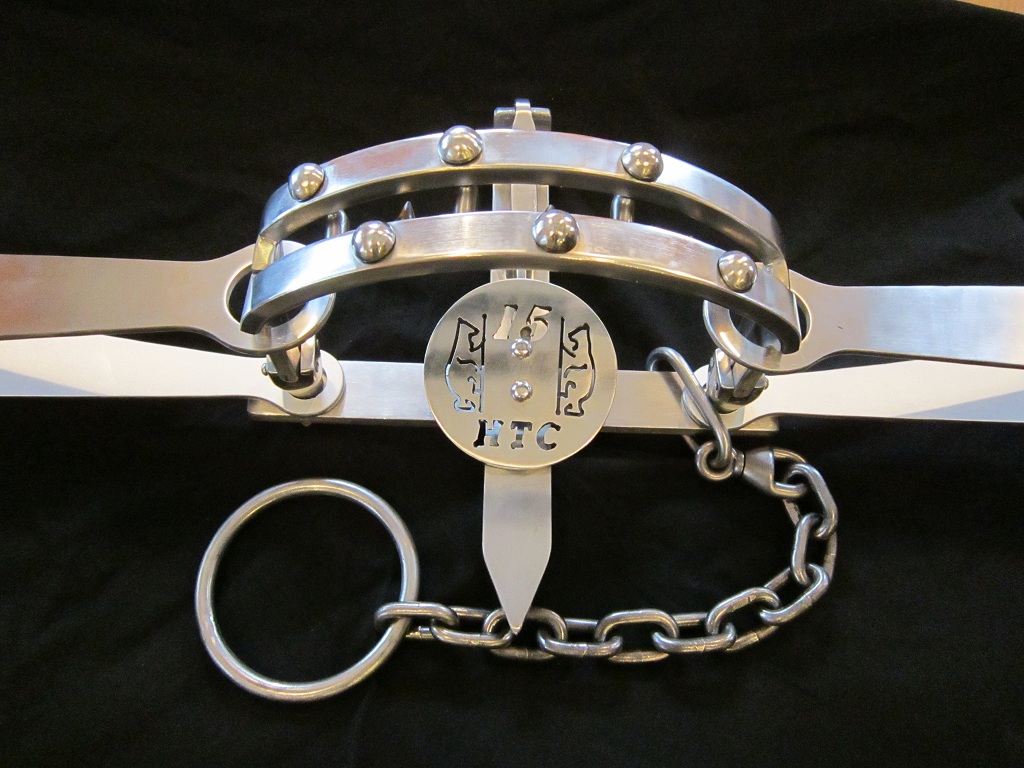 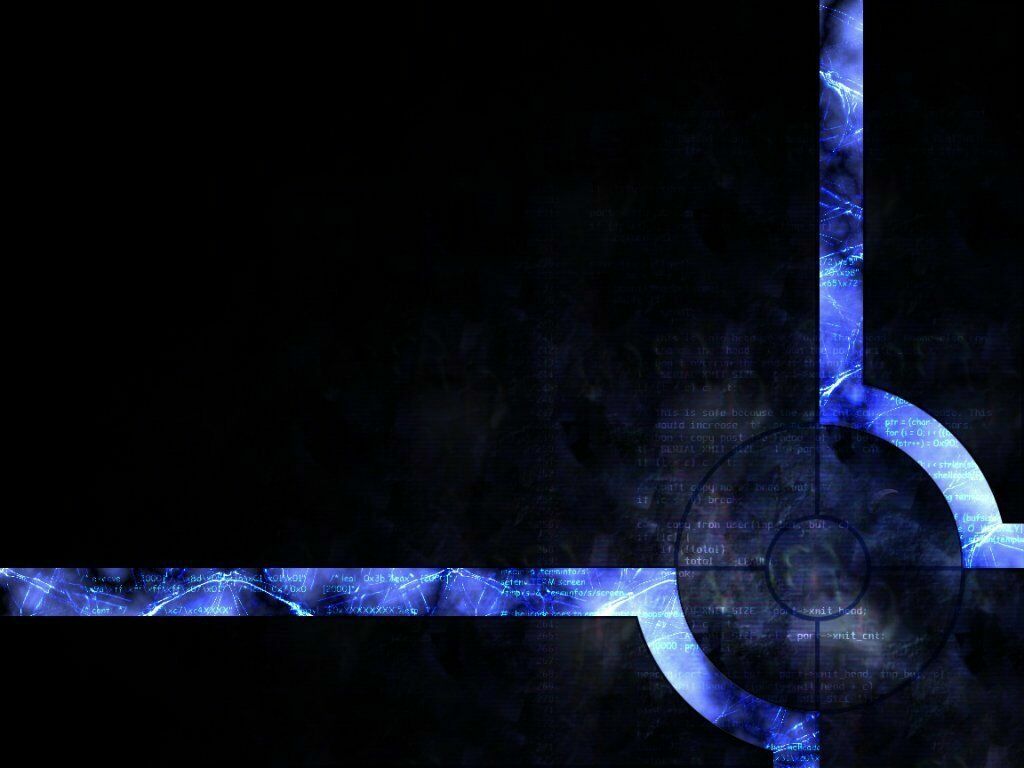 26 “Among my people are the wicked
    who lie in wait like men who snare birds
    and like those who set traps to catch people.
Jeremiah 5:26
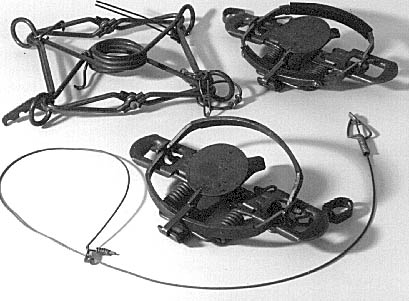 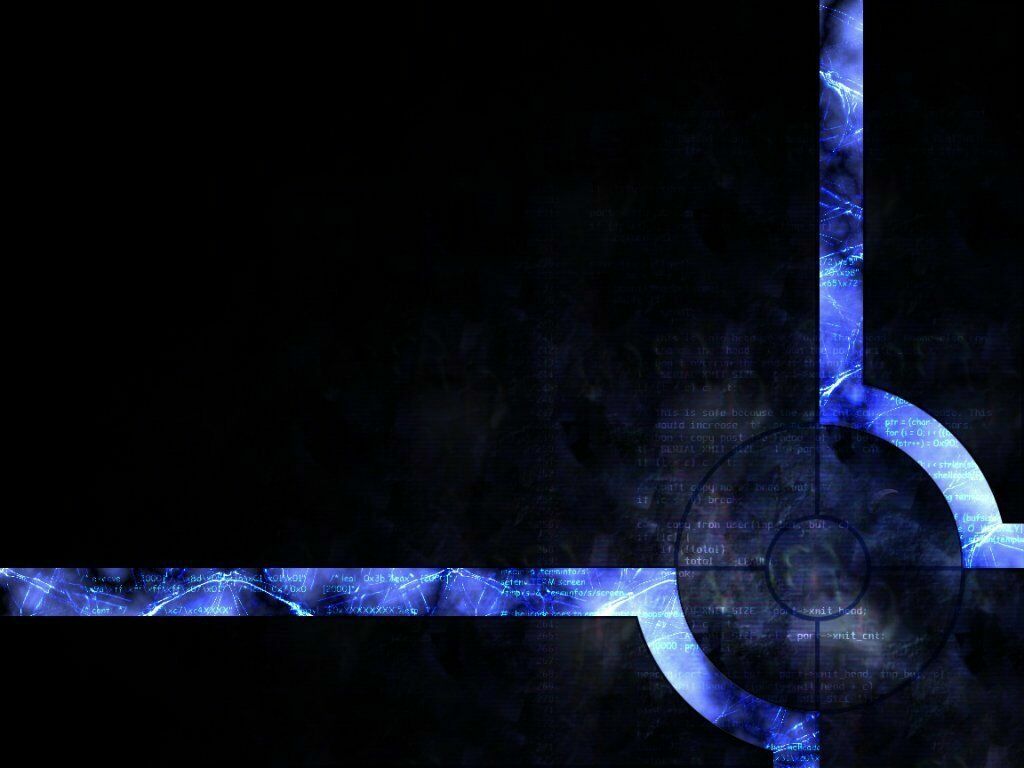 Fatherless homes:
 
    60% of Rapists
    72% of murderers
    70% of long term prison inmates

		~the Heritage Foundation
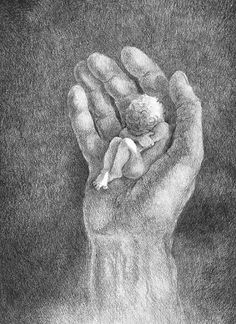 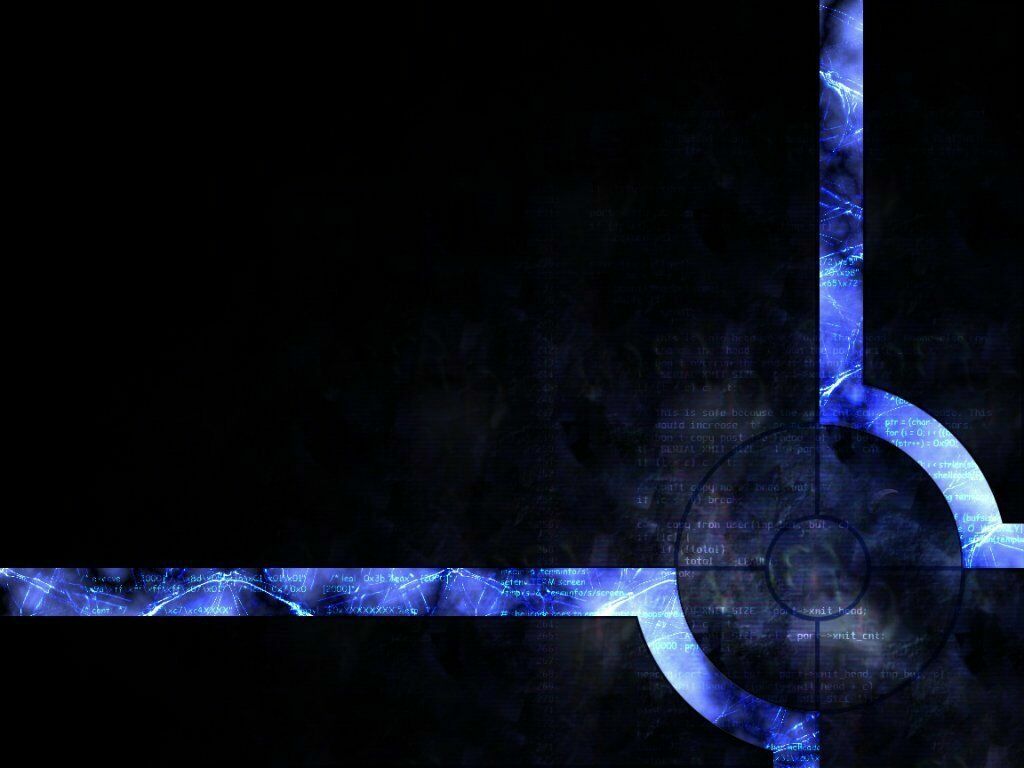 Psalm 68:5
	5 A father to the fatherless, a defender of widows, is God in his holy dwelling.


Deuteronomy 10:18
	18 He defends the cause of the fatherless and the widow, and loves the foreigner residing among you, giving them food and clothing.
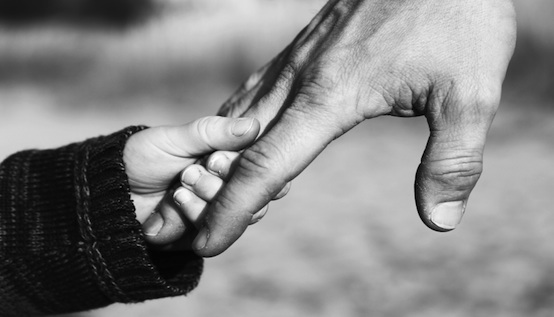 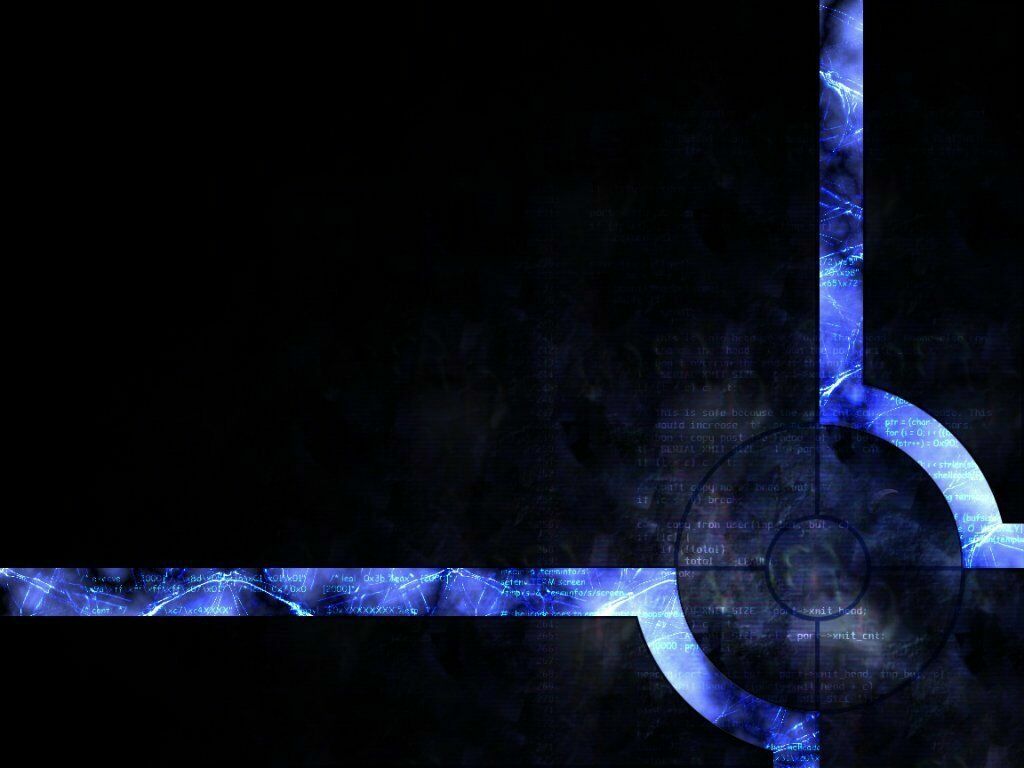 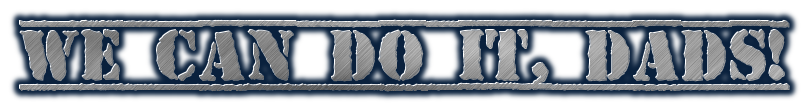 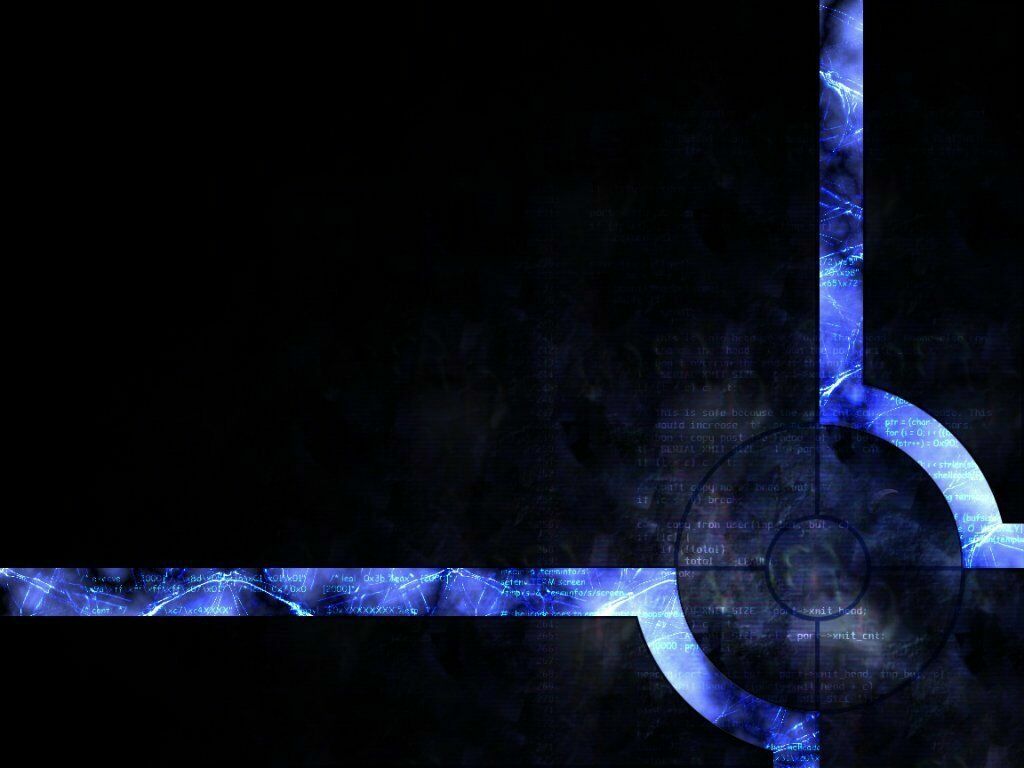 8 Anyone who does not provide for their relatives, and especially for their own household, has denied the faith and is worse than an unbeliever. 	  1 Timothy 5:8
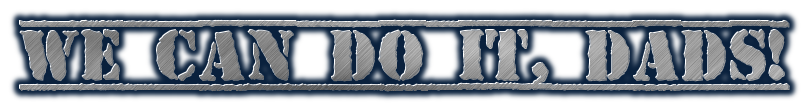 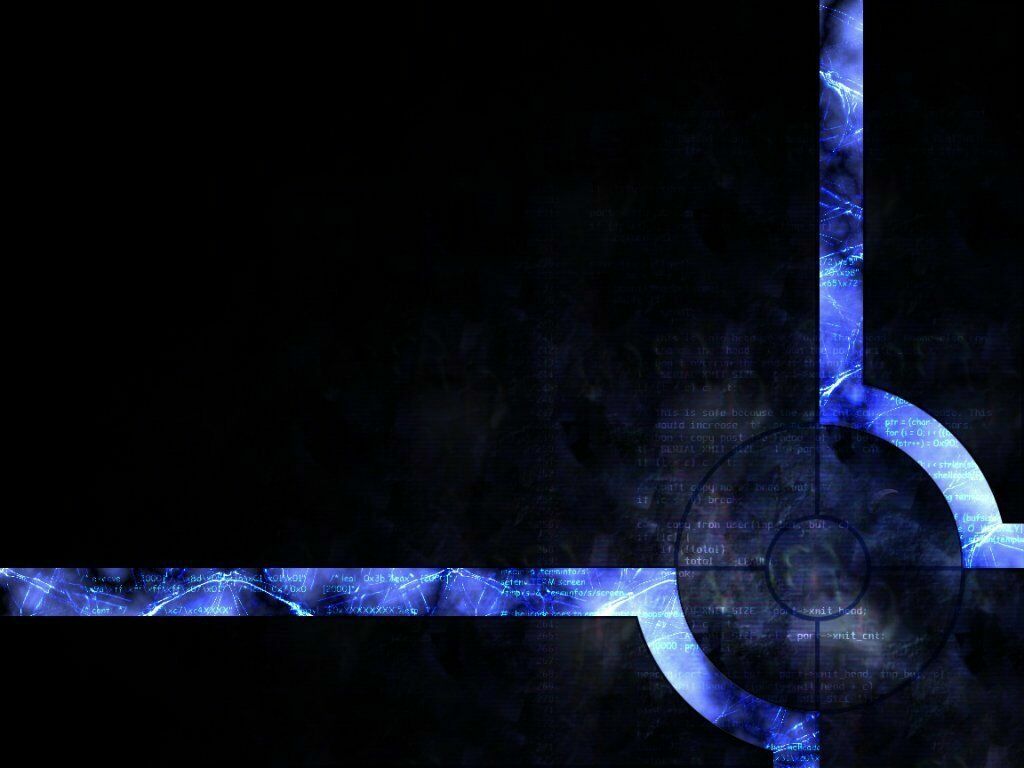 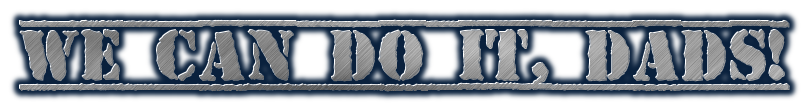 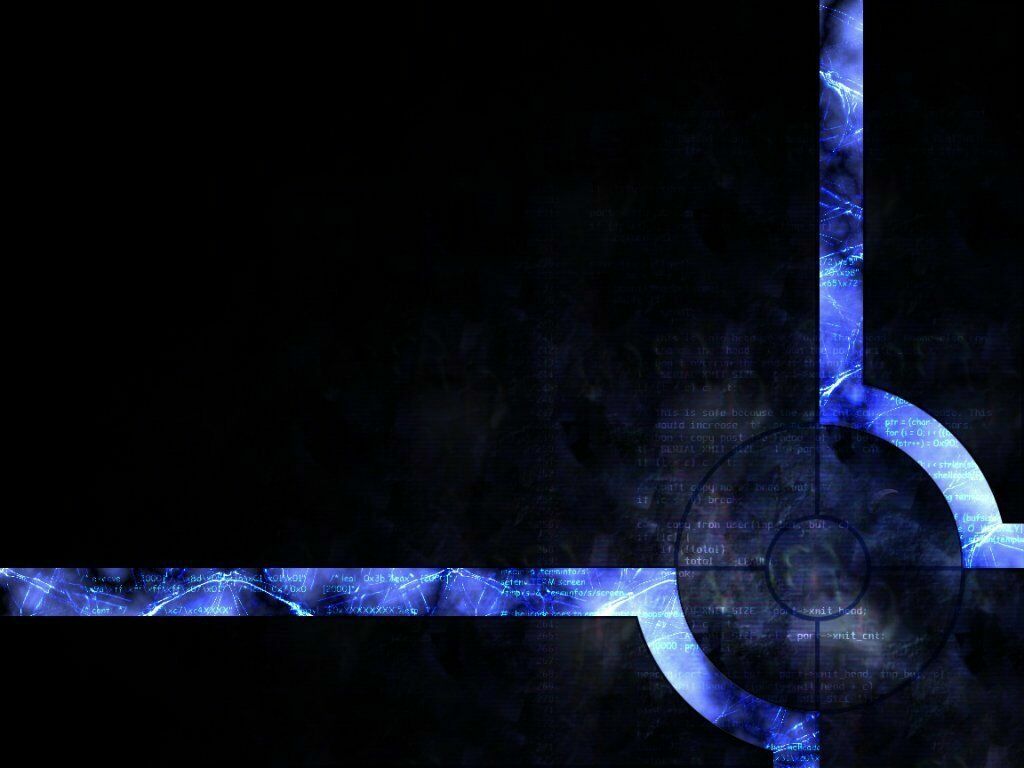 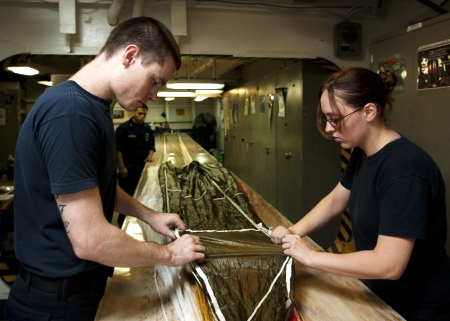 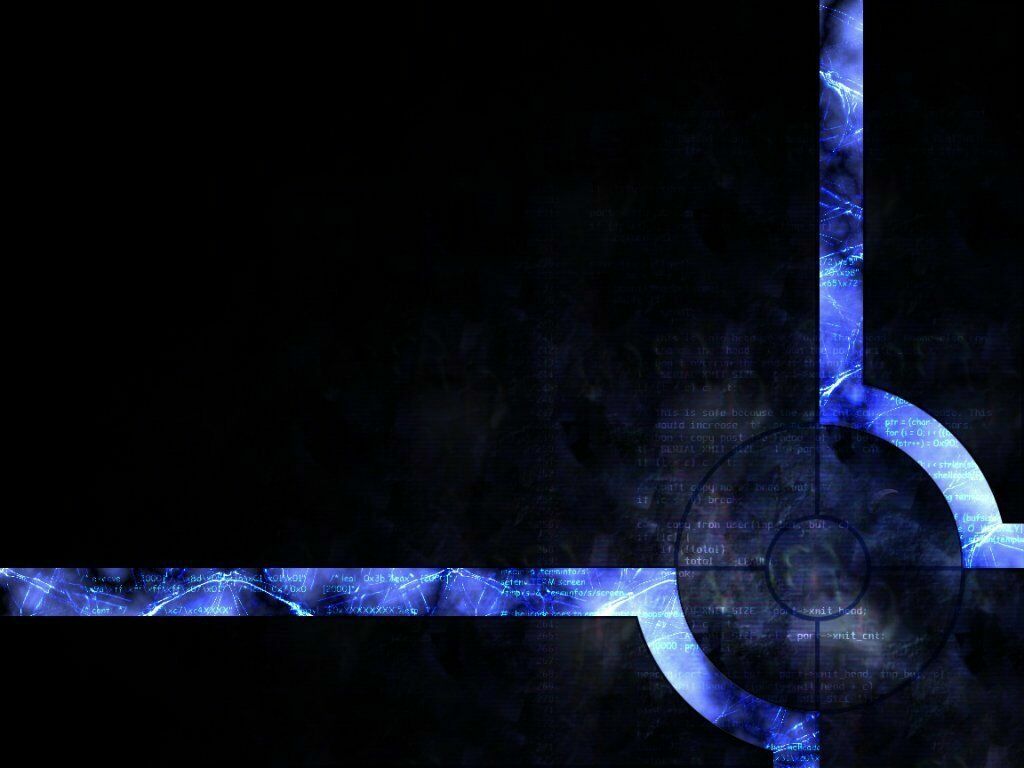 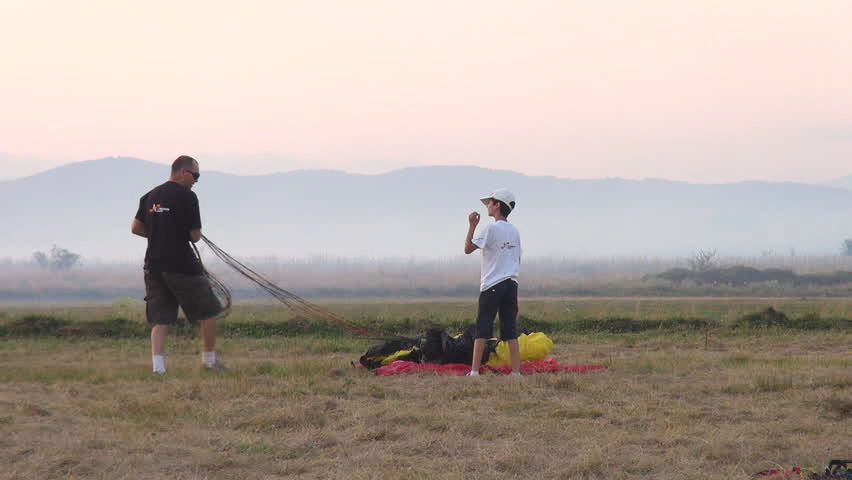 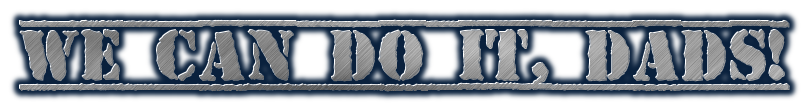